Poster title
Full name, department
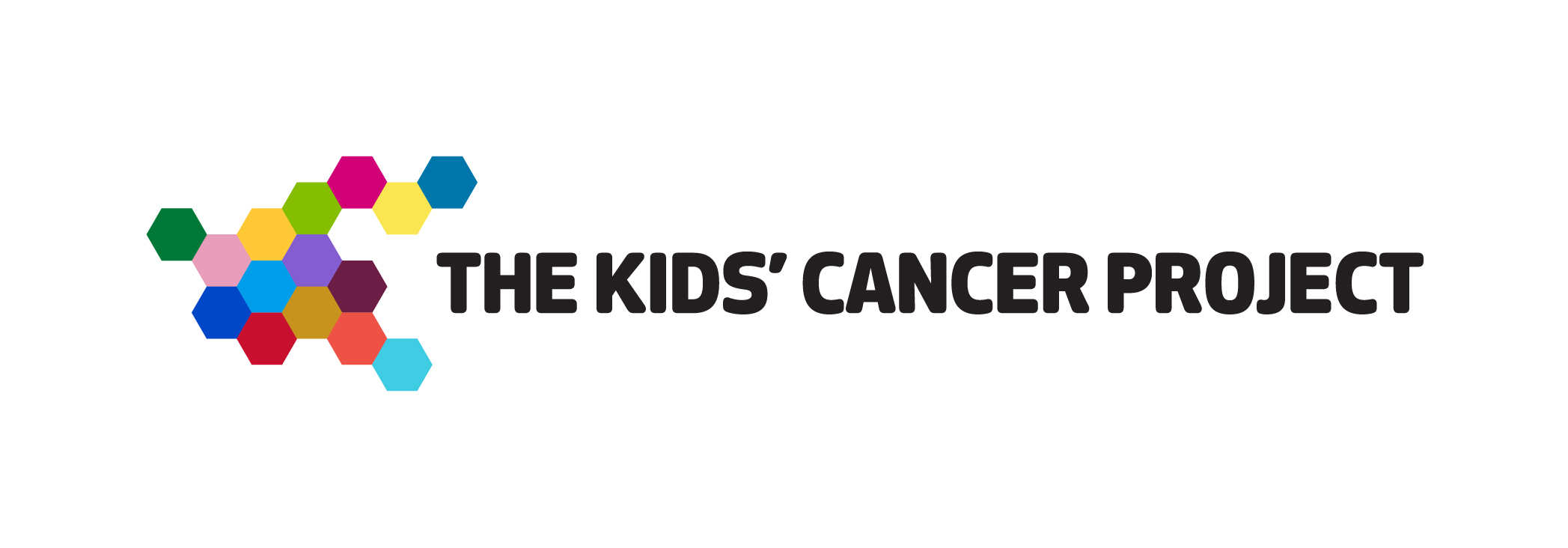 Institute logo here (remove box and align with TKCP logo)
CONCLUSIONS
Add introduction text. Keep in short at a few sentences only.
Try to keep some white space.
INTRODUCTION
Project at a glance
Add introduction text. Keep in short at a few sentences only.
Try to keep some white space.
Where possible, keep font sizes and style consistent.
RESULTS
Progress, outputs and roadblocks
Add images, charts or maps. Keep it very simple with lots of white space surrounding your graphics. User note: When adding in a chart, use the default chart style ‘Style 1’ using the colours in this PPT, in either full colour, or go to ‘Change colours’ (to the left of the graph styles) and choose Monochromatic.
OUR APPROACH
Materials and methods
Add text. Keep in short at a few sentences only.
Try to keep some white space.
Large quote or key finding could go here.
LITERATURE CITED
Add author, date. Article title. Publication.
ACKNOWLEDGMENTS
Add short acknowledgment text.
FURTHER INFORMATION
Add contact details.